Valiocenter 3 krs
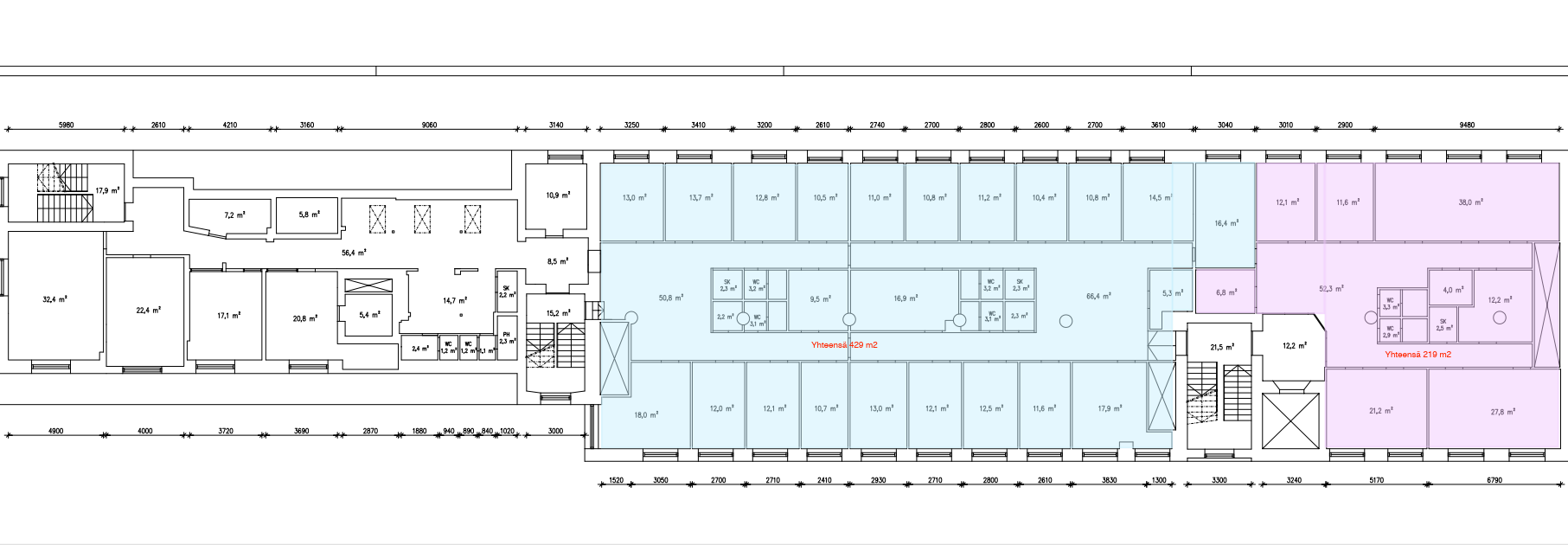 nh/pt
HOITAJA
pt
pt
pt
pt
AULA
GERI-ATRI
pt
pt
SIHT
GERONOMI
TIIMI
RYHMÄ
Vesipiste
Inva-WC
Inva-WC
pt
pt
pt
pt
pt
pt
pt
TIIMI
TIIMI
terapia
OH
terapia
Äänieristys muualle kuin vihreisiin huoneisiin